Figure 7. TSP of human-specific miR-183 MRE induces S-phase progression only in hsa ONS-76 cells. Hsa ONS-76 and mmu ...
Hum Mol Genet, Volume 23, Issue 10, 15 May 2014, Pages 2593–2603, https://doi.org/10.1093/hmg/ddt655
The content of this slide may be subject to copyright: please see the slide notes for details.
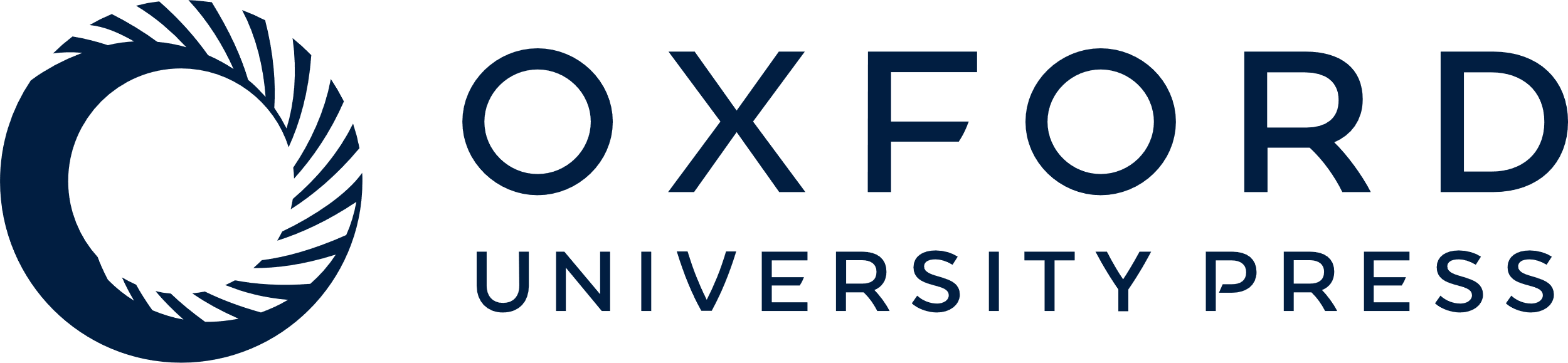 [Speaker Notes: Figure 7. TSP of human-specific miR-183 MRE induces S-phase progression only in hsa ONS-76 cells. Hsa ONS-76 and mmu C17-2 cells were transfected with 30 nM of either TSP-NEG control, conserved TSP1-183 or human-specific TSP2-183. Prior to harvest, cells were pulsed with BrdU for 30 min under proliferating conditions and processed to determine BrdU incorporation (A488, y-axis) and DNA content (PI-A, x-axis). (A) Representative BrdU/PI dot plots are shown, and quadrant statistics for three replicate experiments are displayed on the dot plots (mean ± SEM of three experiments). (B) Hsa ONS-76 cells displayed significant increase in relative BrdU-positive S-phase cells upon overexpression of TSP2-183 relative to TSP-NEG, while (C) mmu C17-2 cells displayed no significant change. Bars represent mean ± SEM, *P < 0.05.


Unless provided in the caption above, the following copyright applies to the content of this slide: © The Author 2013. Published by Oxford University Press. All rights reserved. For Permissions, please email: journals.permissions@oup.com]